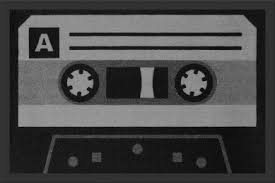 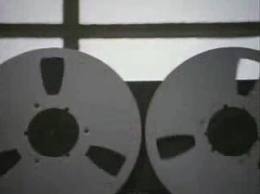 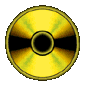 Edukacja audiowizualna      w bibliotece szkolnej
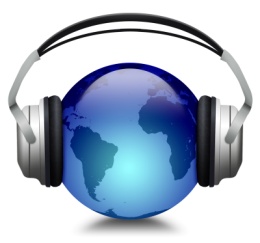 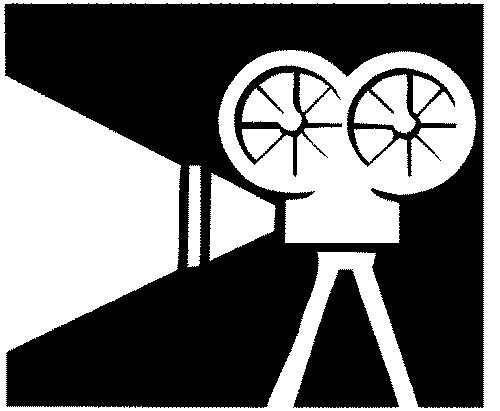 Opracowała:
Krystyna Dzikowska
Omówienie zasobów Internetowych
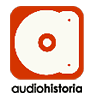 Archiwum Historii Mówionej
    www.audiohistoria.pl
    Archiwum prowadzi Ośrodek Karta. 
    To największy w Polsce zbiór relacji biograficznych (około 4 tysięcy nagrań audio i 100 wideo) oraz innych archiwalnych świadectw, obejmujących niemal cały XX wiek.
Omówienie zasobów Internetowych
Radia Wolności 
to portal stworzony przez  Polskie Radio. 
Zawiera audycje radiowe nagrywane przez Radio Wolna Europa i inne stacje nadające do Polski przed 1989 rokiem. 
Portal uzupełniony jest o filmy zawierające współczesne wykłady na tematy poruszane w oryginalnych  audycjach. Zawiera także fotografie i informacje o radiostacjach
http://www.polskieradio.pl/68,Radia-Wolnosci
Omówienie zasobów Internetowych
Kronika RP to strona, na której umieszczono materiały Polskiej Kroniki Filmowej, ułożone tematycznie i dokładnie opisane.
http://www.kronikarp.pl/
Omówienie zasobów Internetowych
To portale, które dają możliwość pracy z materiałami audiowizualnymi na zajęciach artystycznych, na lekcjach poświęconych historii czy literaturze. Zawierają nie tylko materiały audiowizualne, ale także scenariusze lekcji i zeszyty ćwiczeń do wykorzystania w pracy z uczniami
http://ninateka.pl/
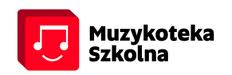 http://www.nina.gov.pl
Omówienie zasobów Internetowych
Filmoteka 
Muzeum Sztuki Nowoczesnej w Warszawie 
    to projekt cyfryzacji oraz udostępniania wybitnych filmów tworzonych przez artystów polskich z pola sztuk wizualnych w XX wieku i na początku XXI wieku.
‎






 http://artmuseum.pl/filmoteka
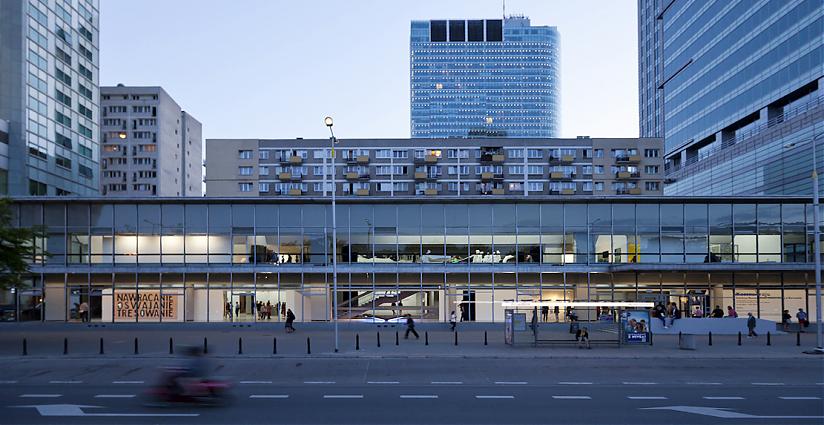 Edukacja filmowa w bibliotece
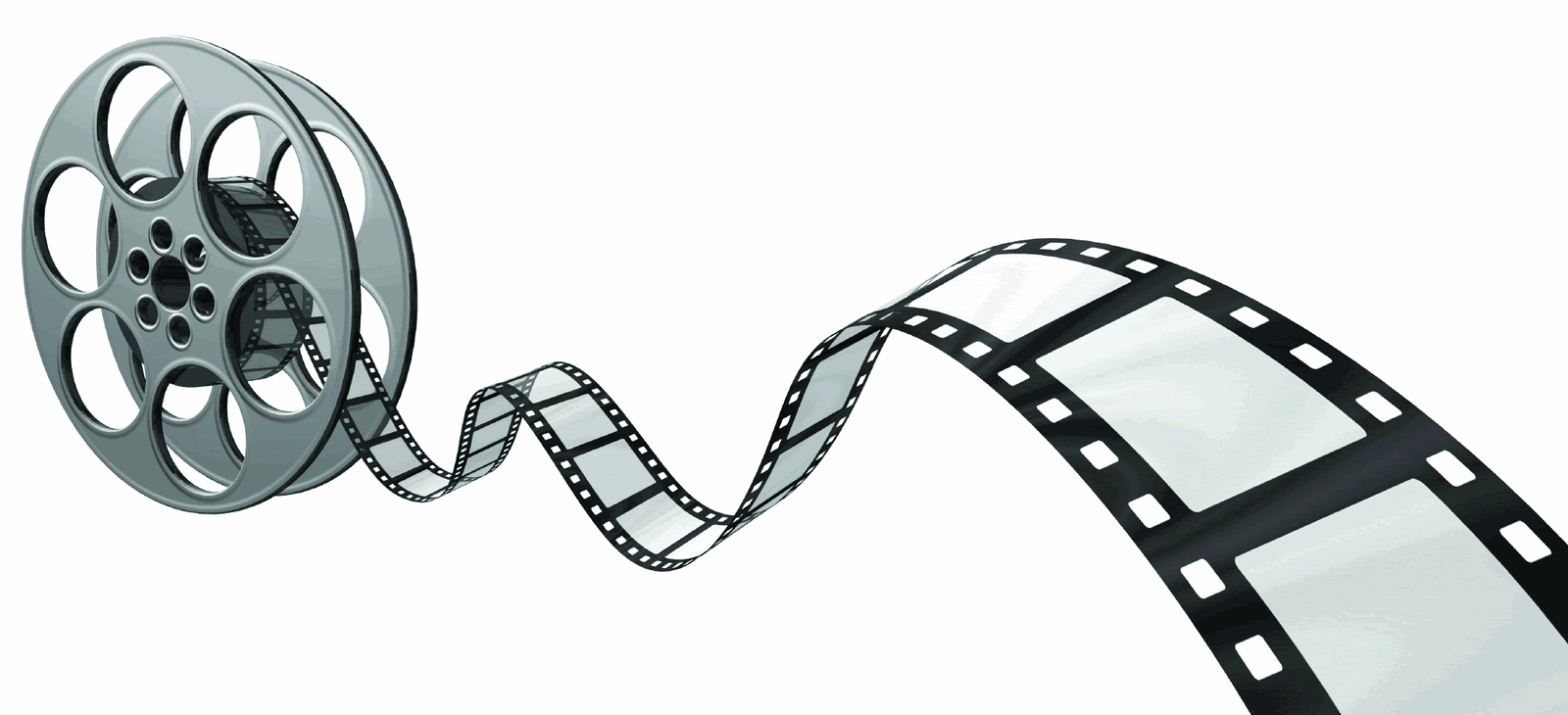 Szkoła coraz częściej szuka sposobów na podejmowanie tematów z zakresu nowych mediów. Nauczyciele sięgają po nowe narzędzia. 
Spróbuj wprowadzić edukację filmową w bibliotece.
    Zob.
Zachurzok Edyta: Edukacja filmowa w bibliotece. „Biblioteka w Szkole” 2012 nr 2 s. 6 - 9